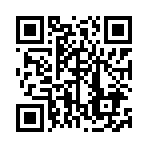 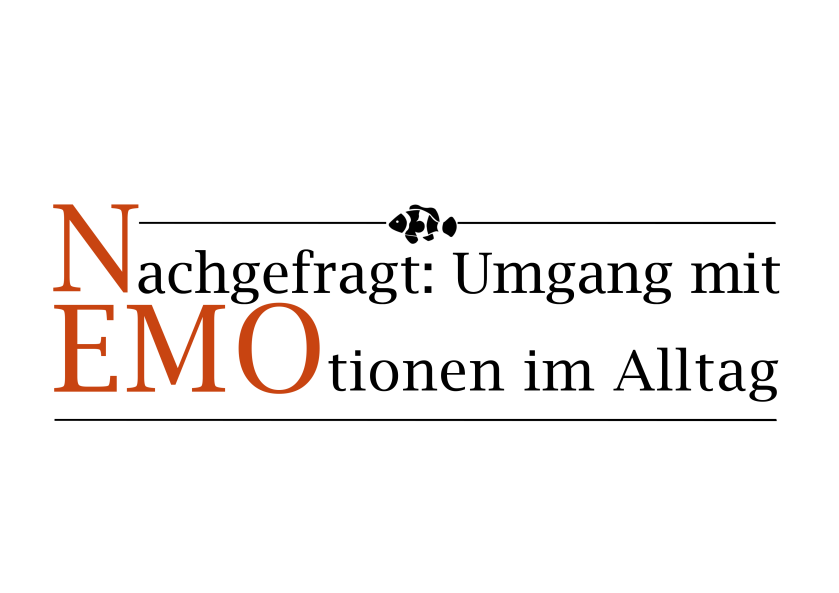 Teilnehmer*innen mit Zwangsstörung gesucht
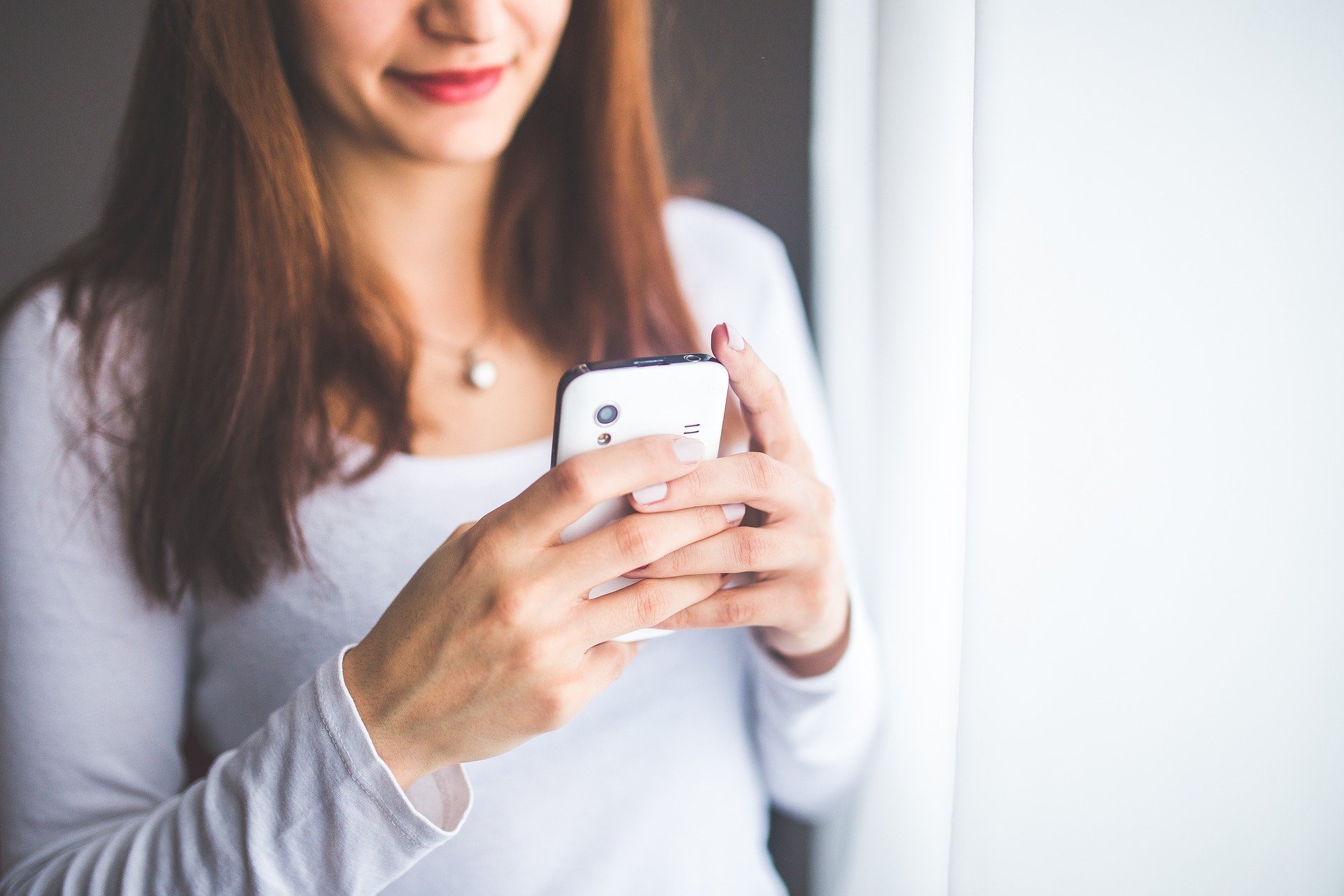 Bis zu 100 Euro bequem aus dem Homeoffice          verdienen!
Wir suchen Personen, die…

… zwischen 18 und 65 Jahre alt sind

… unter Zwangsgedanken oder 
-handlungen jeglicher Art leiden (diagnostiziert oder vermutet)
	
… in Besitz eines Android-Smartphones sind

… fließend Deutsch sprechen
Sie erwartet…

…eine  smartphonebasierte Studie, an der Sie bequem von zu Hause aus teilnehmen können

… 6 Tage Nutzung einer App auf Ihrem Handy zur Erfassung Ihres Umgangs mit Emotionen (Zeitaufwand pro Tag maximal 15 Minuten)

… 3 Videositzungen zur Diagnostik und Einführung in die NEMO-App sowie zur abschließenden Auswertung der App-Nutzung

… Online-Fragebögen vor und nach Nutzung der App

…eine angemessene Vergütung von 60-100 Euro (mindestens 10 Euro/ Stunde sowie mögliche Bonus-Zahlung von 20 Euro bei intensiver App-Nutzung, maximaler Zeitaufwand 8 Stunden)
Wir haben Ihr Interesse geweckt?
Nähere Informationen und ein kurzes Online-Screening finden Sie unter
tinyurl.com/nemostudie
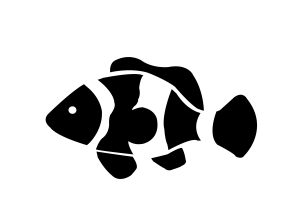 M.Sc. Claudia Dorsel & M.Sc. Nicola Hohensee
ocd@wwu.de
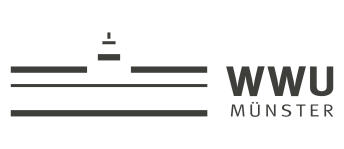 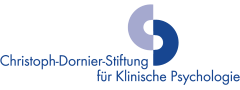